Time for movement in our practice?
CIGH monitoring in an acute mental health trust

Dr S Whyte, Dr A Barrera 
Oxford Health NHS Foundation Trust
Introduction

Clozapine induced gastrointestinal hypomotility (CIGH) is a common side effect of clozapine treatment, thought to occur in 30-60% of patients on clozapine1. CIGH is a spectrum from slowed gut transit time2, through constipation, through to intestinal obstruction. All of these are significant for patients – while intestinal obstruction can be fatal, constipation in itself can be severely disabling and have an effect on quality of life. CIGH is more common and more fatal than agranulocytosis3, yet there are no formal recommendations for prevention or management within our trust.

We designed an audit to compare current practice within the trust to recommendations from the Maudsley guidelines.
Methods
 
We were supplied with details of the 30 patients most recently started on clozapine within our trust by Denzapine
We searched the clinical records to identify when clozapine was initiated and checked for evidence of GI history / abdo exam / advice about side effects and dietary and lifestyle modifications.
Following clozapine initiation, clinical records were searched for entries containing the words abdom*/ bowel / stool / constip* / laxatives / senna / docusate / laxido / lactulose to identify cases of CIGH.
The details for 2 patients supplied by Denzapine did not match any records on our system. 1 patient was started on clozapine in a private hospital whose notes were not accessible. Therefore these 3 patients were excluded from our audit.
Standards

Prior to starting clozapine patients should have a GI history taken 
Prior to starting clozapine patients should have an abdominal exam performed
Prior to starting clozapine patients should be assessed for risk factors predisposing to constipation
Prior to starting clozapine patients should be advised about side effects including constipation
Prior to starting clozapine patients should be advised about dietary and lifestyle modifications to reduce risk of constipation
Use of stool charts daily for the first 4 weeks
If there is a change from baseline bowel habit, abdominal examination should be performed and documented
Stimulant and stool-softening laxative should be started if patient is constipated and documented
If symptoms are suggestive of intestinal obstruction, referral should be made promptly to acute hospital (within 2 hours)
Results
Discussion

Of the 27 patients identified, 16 were found to have constipation within 3 months of starting clozapine (59%).
This audit highlights that current practice within the trust falls significantly short of guidelines, particularly with regards to pre-clozapine assessment and advice.
This audit suggests that we are acting in a reactive way to treat constipation rather than actively monitoring for it. There is potential to improve quality of life and reduce morbidity by taking a more proactive attitude.
We plan to implement change by leading a teaching session for doctors working on the inpatient wards, and by amending our clozapine titration chart to include prompts reminding the prescribing doctor and nursing staff to consider prevention and management of CIGH.
Literature review performed for this audit highlights a lack of clear guidance into best practice around prevention, monitoring, and treatment of CIGH. There is scope for further research into this in the future.
References

Shirazi A et al (2016), Prevalence and Predictors of Clozapine-Associated Constipation: A Systematic Review and Meta-Analysis, Int J Mol Sci. 2016 Jun 2; 17(6)
Baptista T et al (2015), Colonic transit diagnostic test shows significant gastrointestinal hypomotility in clozapine-treated patients in comparison with subjects treated with other antipsychotics. Schizophr Res. 2015 Aug; 166(1-3):207-11.
Every-Palmer S and Ellis T (2017), Clozapine-Induced Gastrointestinal Hypomotility: A 22-Year Bi-National Pharmacovigilance Study of Serious or Fatal ‘Slow Gut’ Reactions, and Comparison with International Drug Safety Advice, CNS Drugs. 2017; 31(8): 699–709.
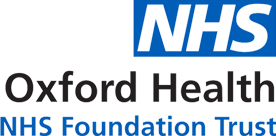